107-2教學計劃與進度表
教學組
資訊組
登入壽山高中IGT+
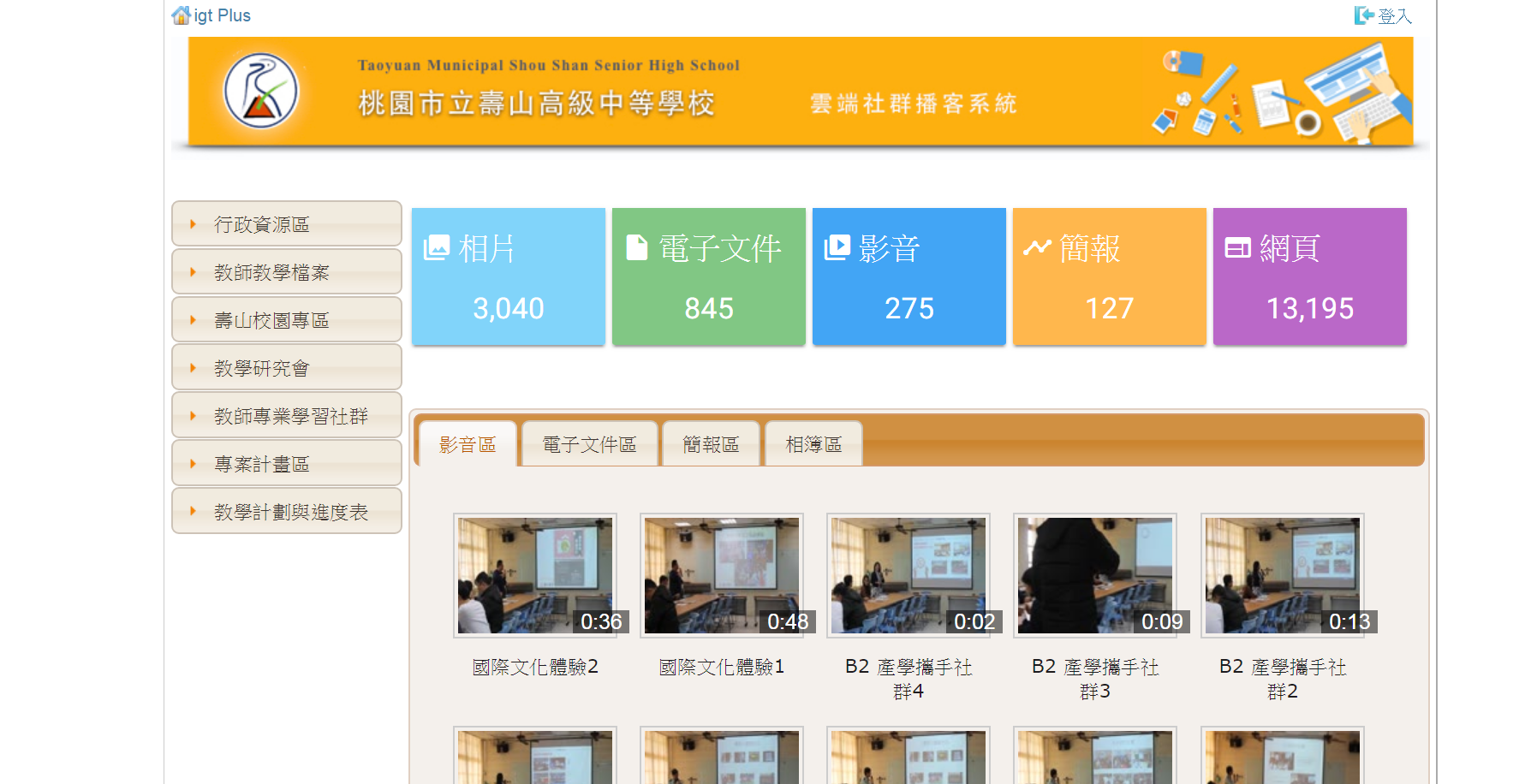 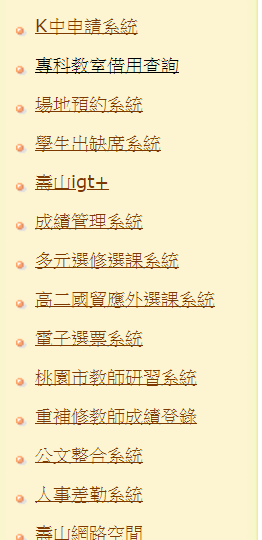 登入壽山高中IGT+
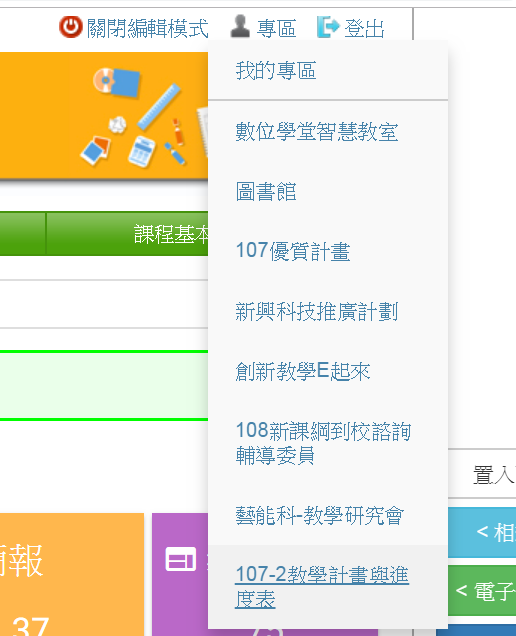 帳號：ssshxxxx
密碼：123456(預算)
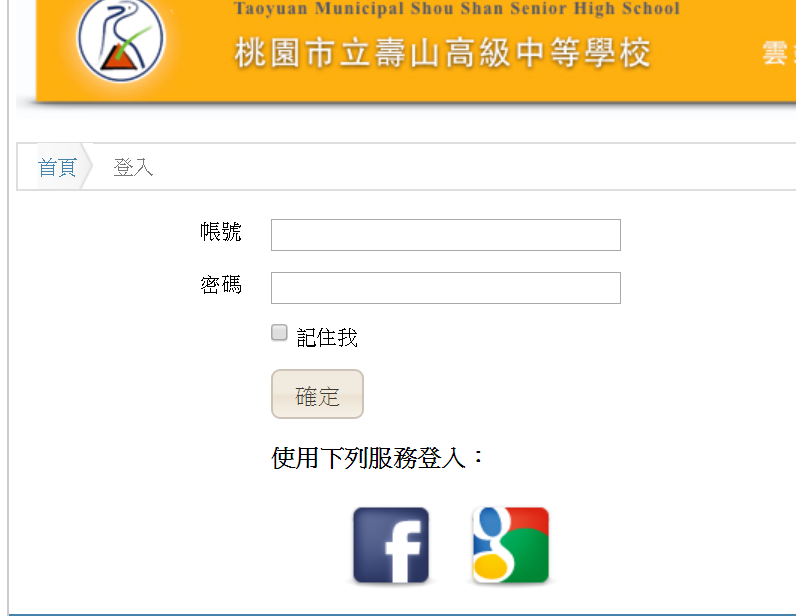 教學計劃與進度表-檔案名稱規定
請協助命名檔案為： 
適用班級-科目名稱-(教師姓名)  例如： 101-基礎數學-李小光
上傳教學計劃與進度表(依各科)
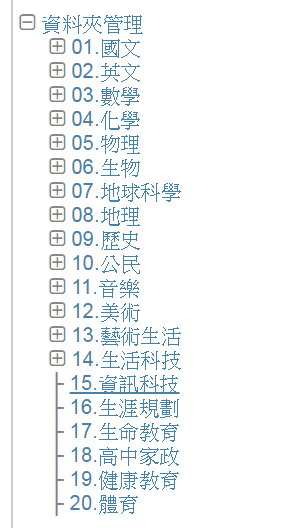 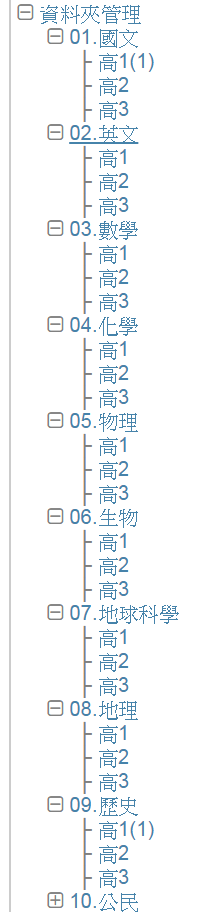 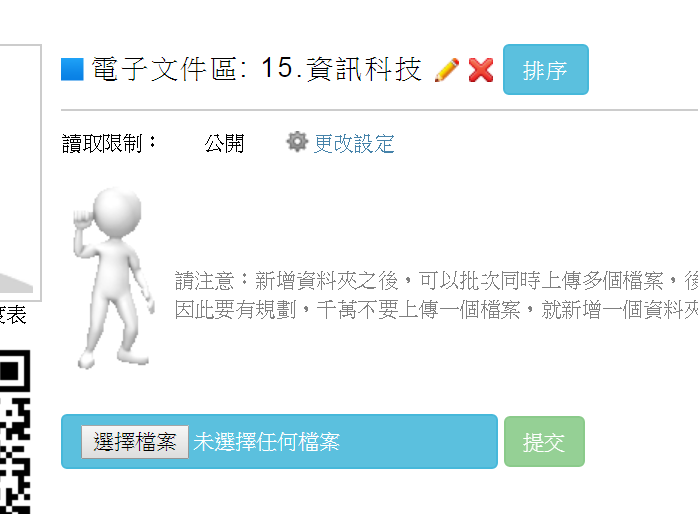 指派教學計劃與進度表-授課班級
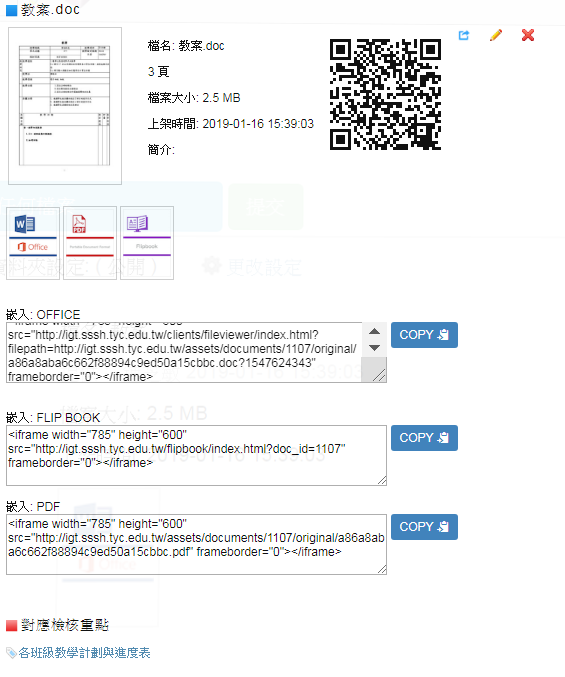 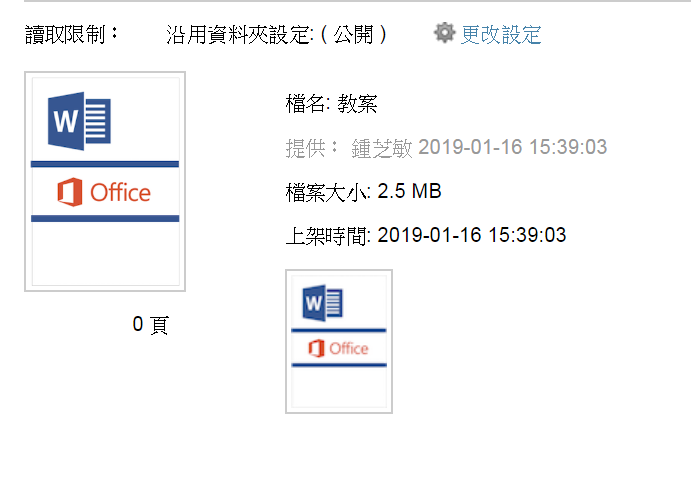 指派教學計劃與進度表-適用班級
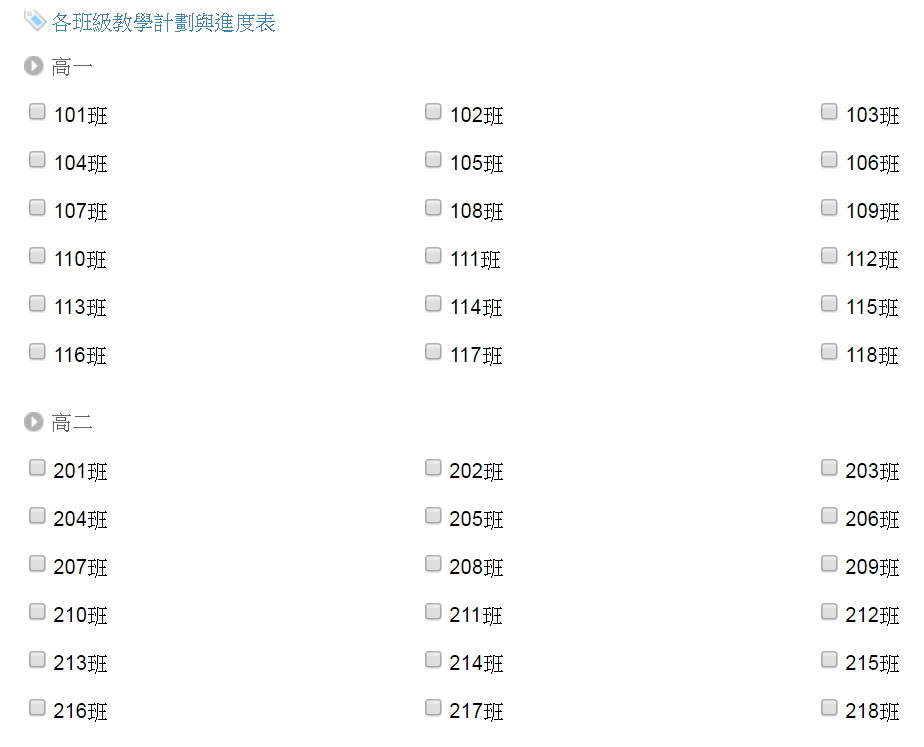 教學計劃與進度表-家長視角
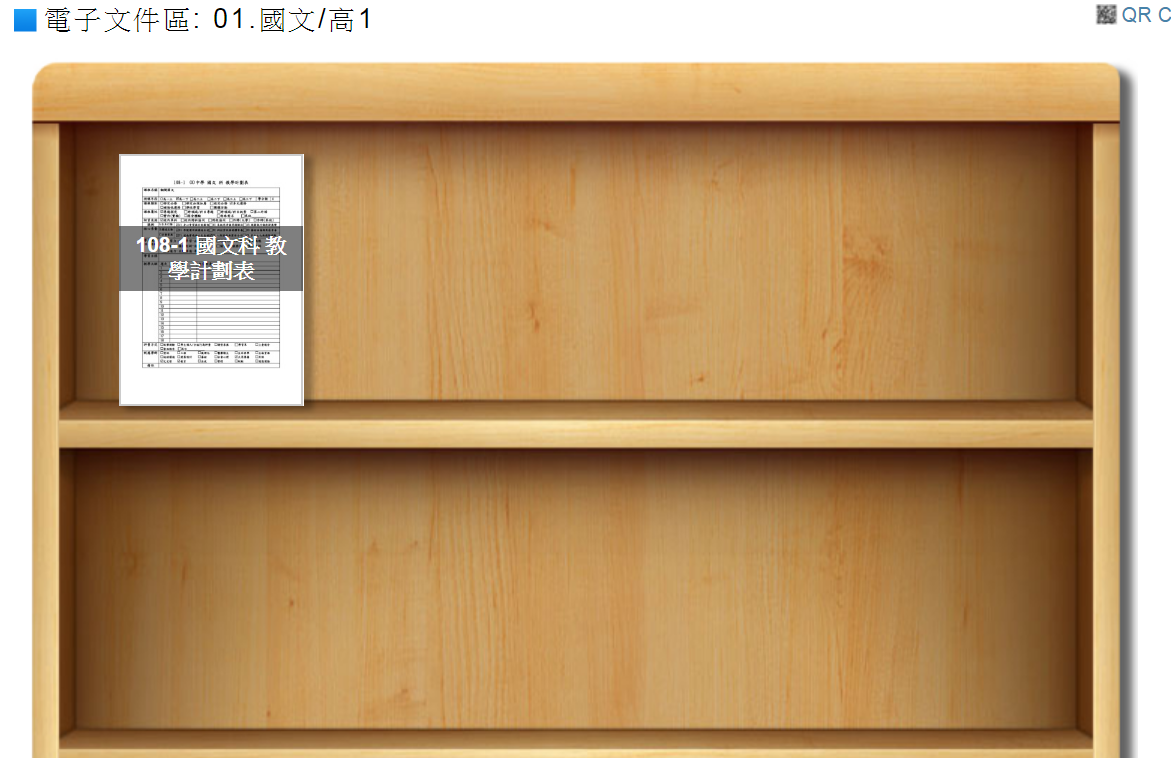 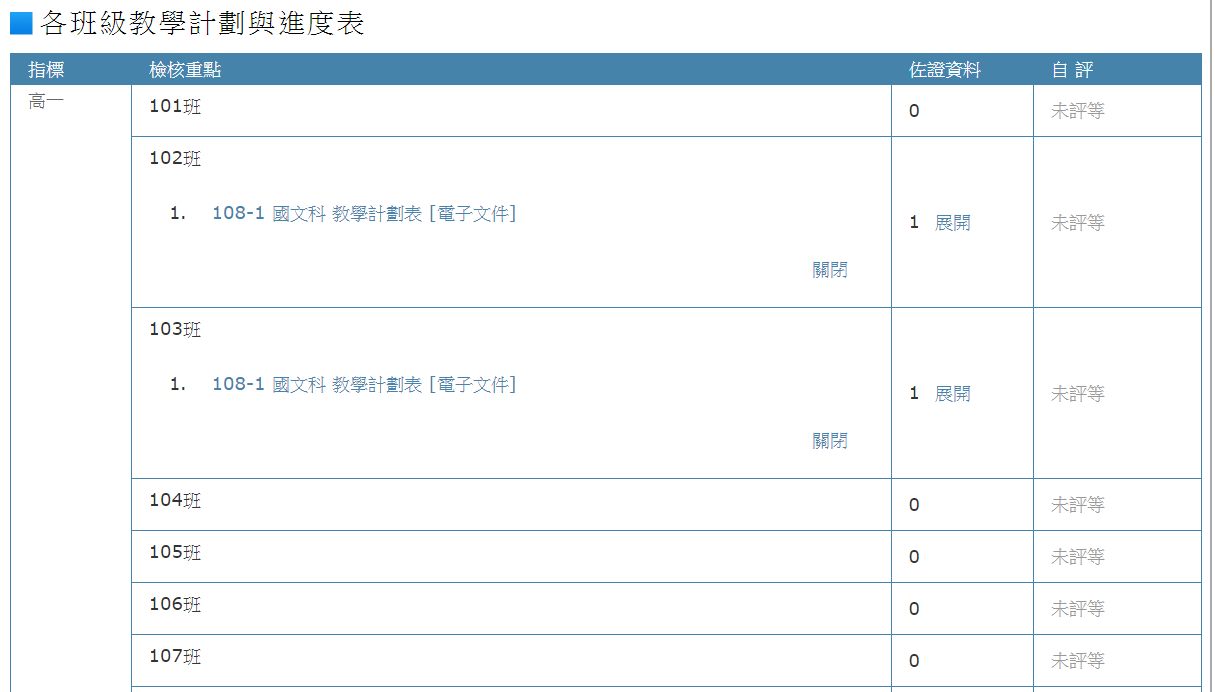